What’s New 
in WLK 1.5
Gilbert Javier
Program Manager
Overview
WLK 1.5 themes
WLK 1.5 by the numbers
WLK 1.5 highlights
Logo programs affected
WLK schedule
WLK 1.5 Themes
Service Windows Logo Programs for hardware

Improve installation and configuration
WLK 1.5 By the Numbers
3 build snaps
Beta participants: 309 partners vs. 251 in WLK 1.4
All QFEs from WLK 1.4 added 
49 different work categories
376 partner bugs submitted through Connect, 372 resolved
1,997 total bugs, 1,170 fixed
WLK 1.5 Highlights
Enhancements to the Windows Touch test
Introducing new preview filters
Automated the "Add MCU policy" manual step (will have pictures added)
Release date (11/25/09) achieved – set in Jun 09
Audio: Enhancements to two existing tests
Buses and Controllers: Two enhancements to USB common tests and S3/S4 suspend/resume test
Digital Media Servers (DMS): Enhancements to make tests more robust and five preview tests
Display Adapter: Enhancements to four tests
Mobile Broadband: Enhancements to three tests
WLK 1.5 Highlights (Cont’d)
PPQTS:  Two changes affecting this kit
Printing:  Three updates 
Rally (Vertical Pairing): Enhancements to improve customer experience
RC/IR: Removed DevFund test for remote
Sensors & Locations: Improved tests for better customer experience and usability
Systems Kit: Enhancements to seven tests, affecting TCG TPM integration tests, USB compliance for system kit, GPU Family Update 
Wireless Router: Six test updates to improve customer experience
Logo Programs Affected
Added logo program:
 Portable Devices > Other Portable 

Removed logo programs:
 Failover Cluster Solution
 Network > ECP Peer Tunnel Method

Added new additional qualifications (AQs)
 Windows XP Mode Compatibility
WLK Schedule
WLK 1.5 released November 25, 2009
WLK 1.5 will be a required kit for logo submissions effective February 1, 2010 
WLK 1.4 will expire February 1, 2010
Summary
This release was limited in scope and focused on two major themes
Partners were heavily involved and we want to enhance our partnership with them
We improved our quality bar for release
Call To Action
Partners download WLK 1.5 from the Connect site, begin your device/systems testing and upload submissions  
Submit any bugs or defects that you uncover with this release
We need your input and feedback; we appreciate your participation

THANK YOU!!!
Additional Resources
Windows Logo Program: https://www.microsoft.com/whdc/winlogo/default.mspx
Windows Logo Kit: https://www.microsoft.com/whdc/winlogo/WLK/default.mspx
Downloading WLK 1.5:  https://connect.microsoft.com/site/sitehome.aspx?SiteID=668
Bug Filing:  CSS support via this link:  http://support.microsoft.com/oas/default.aspx?&prid=11880
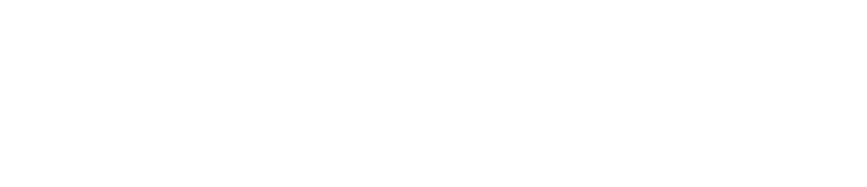 © 2009 Microsoft Corporation. All rights reserved. Microsoft, Windows, Windows Vista and other product names are or may be registered trademarks and/or trademarks in the U.S. and/or other countries.
The information herein is for informational purposes only and represents the current view of Microsoft Corporation as of the date of this presentation.  Because Microsoft must respond to changing market conditions, it should not be interpreted to be a commitment on the part of Microsoft, and Microsoft cannot guarantee the accuracy of any information provided after the date of this presentation.  MICROSOFT MAKES NO WARRANTIES, EXPRESS, IMPLIED OR STATUTORY, AS TO THE INFORMATION IN THIS PRESENTATION.